Товар и ценообразование
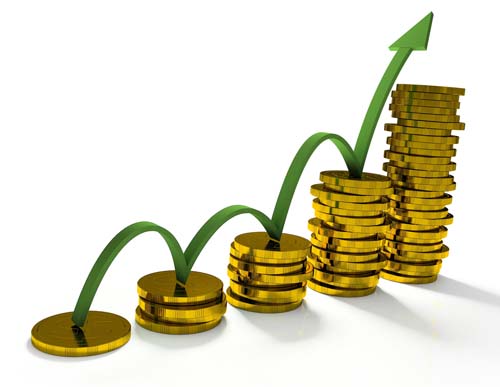 Дисциплина: основы экономики
Группа: 206-к (студенты с особыми условиями обучения)
Товар, его свойства.
Товар – продукт, который можно продавать или обменивать
Земля
Продукты
Станки и оборудование
Товар
Услуги
Здания и сооружения
Полезные ископаемые
Свойства товара
Имеет соотношение с другими товарами, с которыми обмениваются
Удовлетворять потребность людей в чем-либо
Имеет  стоимость
Потребительную
Меновую
Продукты труда имеют потребительную стоимость, но не являются товарами, если изготовлены для себя.
Свойства товара
Социальные свойства
характеризуют его пригодность, значимость для общества
Функциональные
определяют полезность товара
Эргономические
характеризуют его удобство гигиеничность, и комфорт в эксплуатации
показывает способность изделия отвечать принятым в обществе нормам безопасности
Надежность
Характеризует соответствие  товара принятым в обществе понятиям о красоте
Эстетические
Торговля
Способ обмена результатами труда между их изготовителями и потребителями, основанный на взаимной выгоде
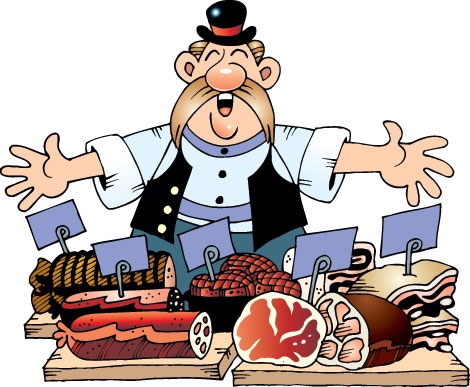 5
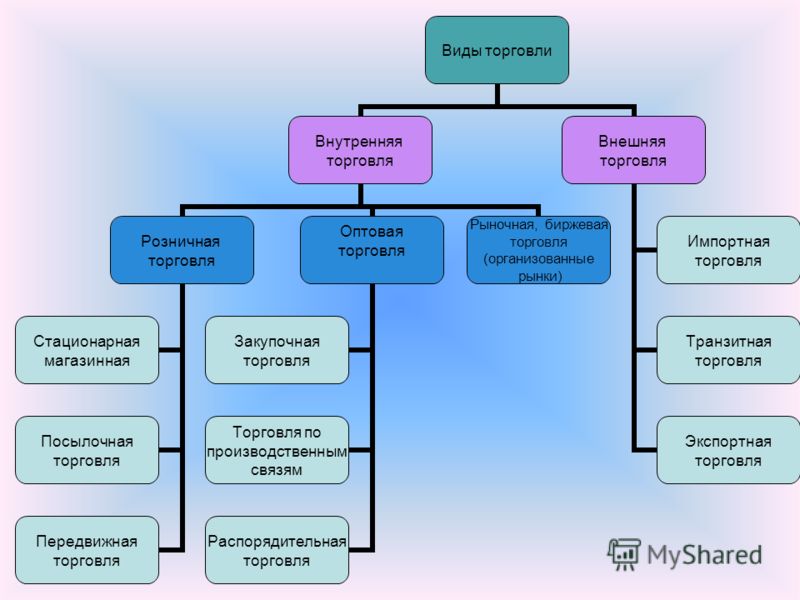 6
21.06.2017
ОРГАНИЗАЦИОННЫЕ ФОРМЫ ТОРГОВЛИ
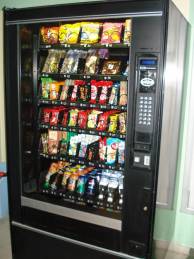 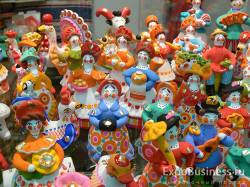 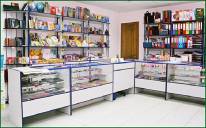 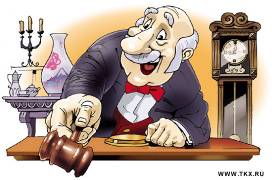 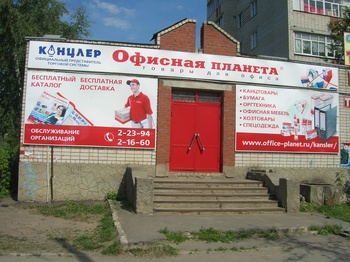 Организационные формы торговли
1.МАГАЗИН
2.БИРЖА
3.ЯРМАРКА
-Товарная
Фондовая
Валютная
 Труда
5.ТОРГОВЛЯ ПО     КАТАЛОГАМ
-Розничный
Оптовый
Специализированный
Универсальный
Самообслуживания
Фирменный
6.ТОРГОВЫЕ АВТОМАТЫ
4.АУКЦИОН
8
21.06.2017
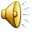 УНИВЕРСАЛЬНЫЙ – ТОРГУЕТ ТОВАРАМИ 
                                  РАЗНОГО НАЗНАЧЕНИЯ
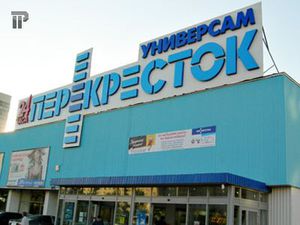 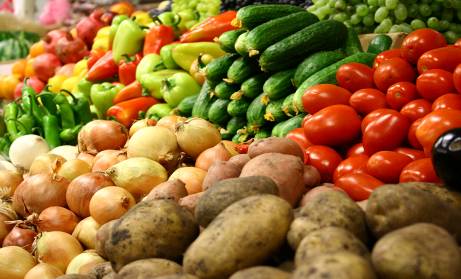 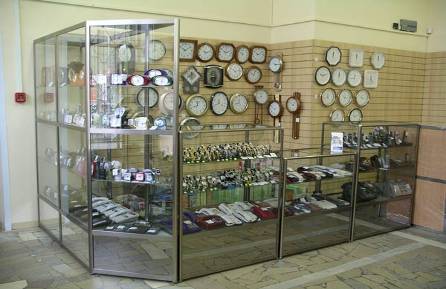 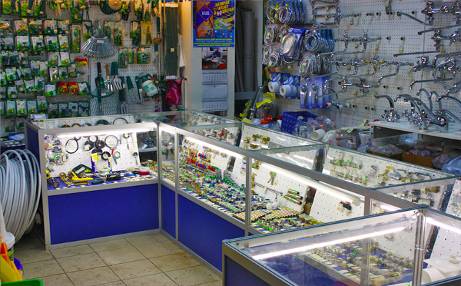 СПЕЦИАЛИЗИРОВАННЫЙ – ТОРГУЕТ ТОВАРАМИ 
                                         ОДИНАКОВОГО НАЗНАЧЕНИЯ
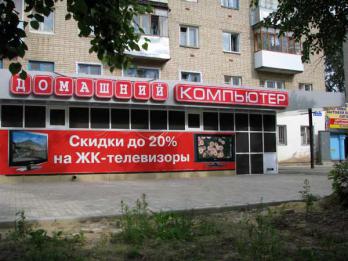 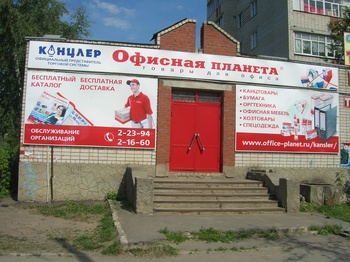 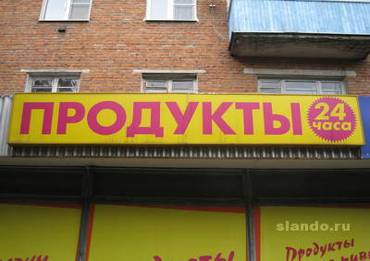 ФИРМЕННЫЙ – ТОРГУЕТ ТОВАРАМИ 
                                         ОДНОЙ ФИРМЫ
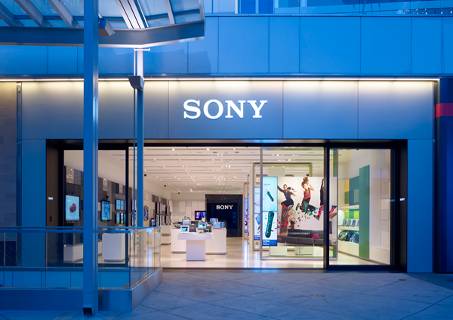 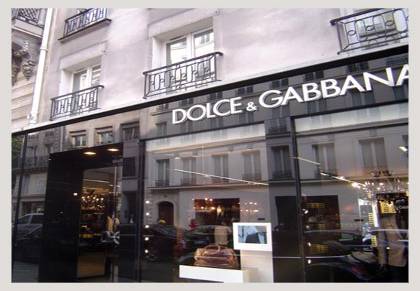 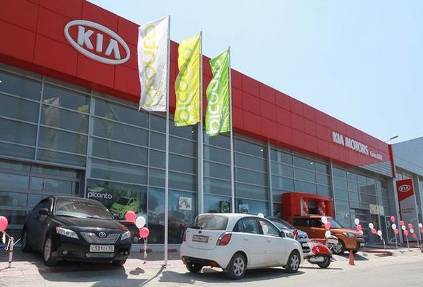 САМООБСЛУЖИВАНИЯ – ДОСТУПНОСТЬ ТОВАРА 
                                          ДЛЯ ПОКУПАТЕЛЯ
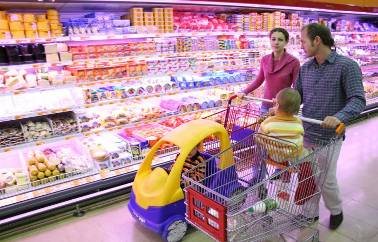 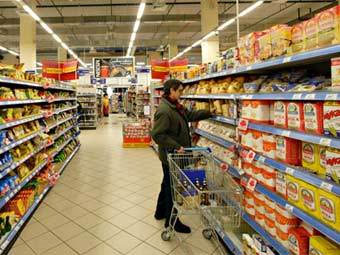 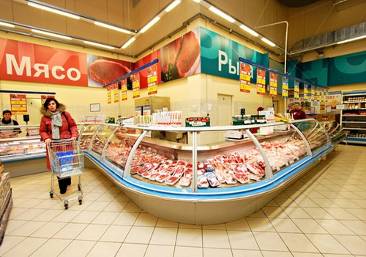 БИРЖА – СДЕЛКИ ЗАКЛЮЧАЮТСЯ ЧЕРЕЗ                
                ПОСРЕДНИКОВ-БРОКЕРОВ. 
                ТОВАР ПРОДАЁТСЯ БОЛЬШИМ ОПТОМ.
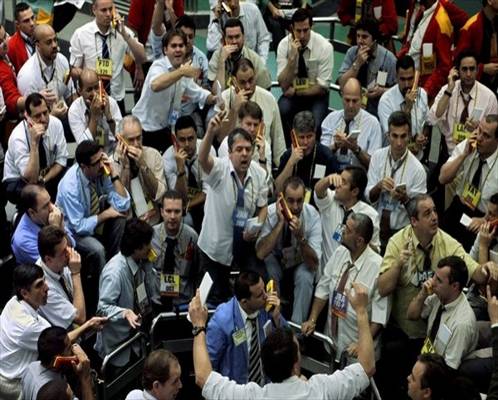 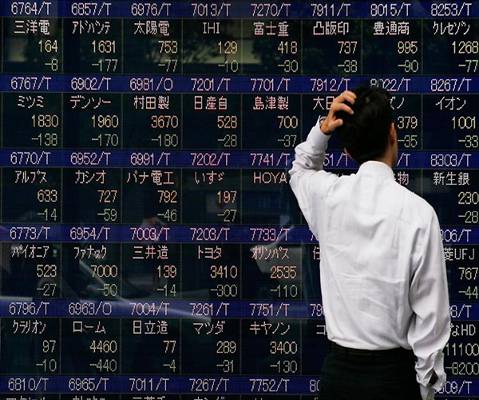 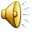 АУКЦИОН – ТОВАР ПОЛУЧАЕТ ТОТ, КТО БОЛЬШЕ               
                       ЗАПЛАТИТ.
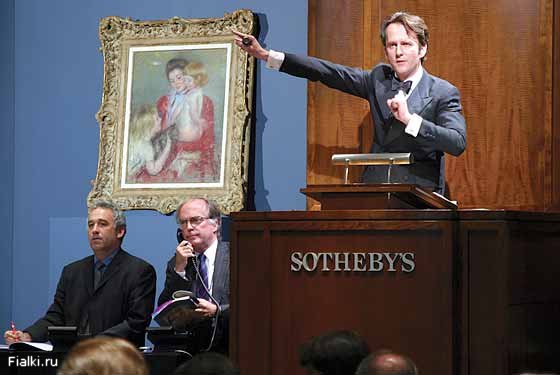 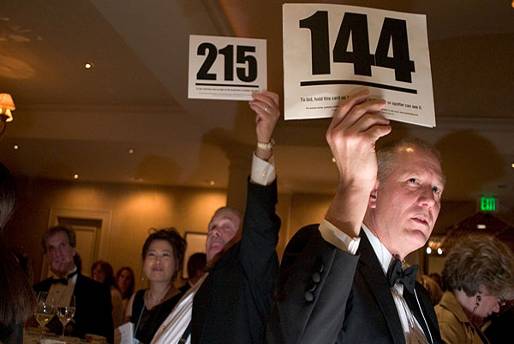 ЯРМАРКА – ПЕРИОДИЧЕСКИ ОРГАНИЗУЕМАЯ В
                       ОПРЕДЕЛЁННОМ МЕСТЕ ТОРГОВЛЯ.
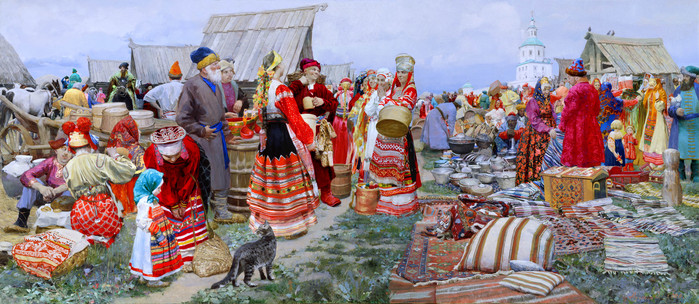 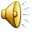 ТОРГОВЫ АВТОМАТЫ – КРУГЛОСУТОЧНАЯ РАБОТА И 
                                        ОТСУТСТВИЕ ПЕРСОНАЛА.
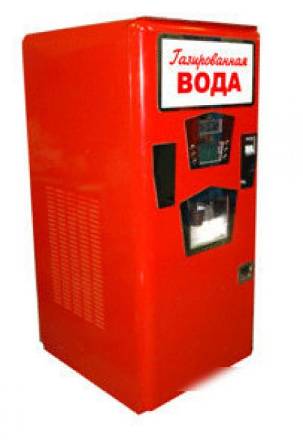 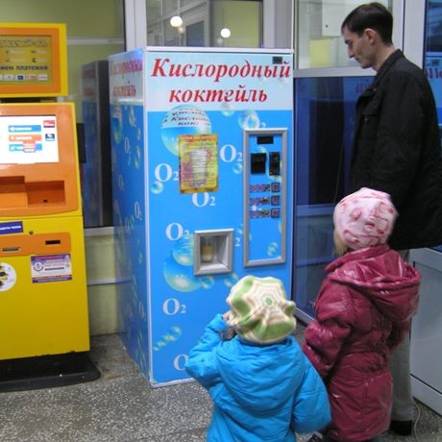 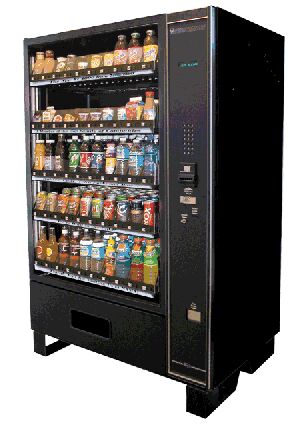 КАТАЛОГ – ФОТОГРАФИЯ ТОВАРА И ЕГО ОПИСАНИЕ.
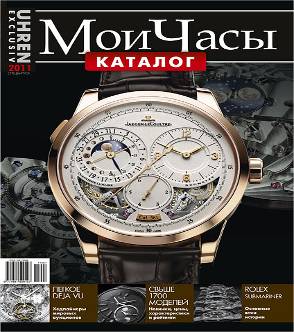 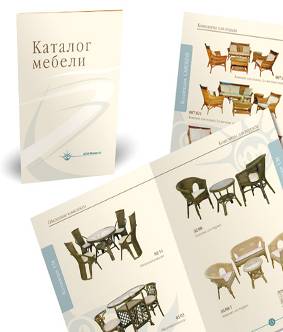 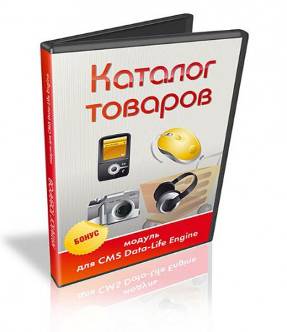 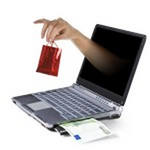 ИНТЕРНЕТ
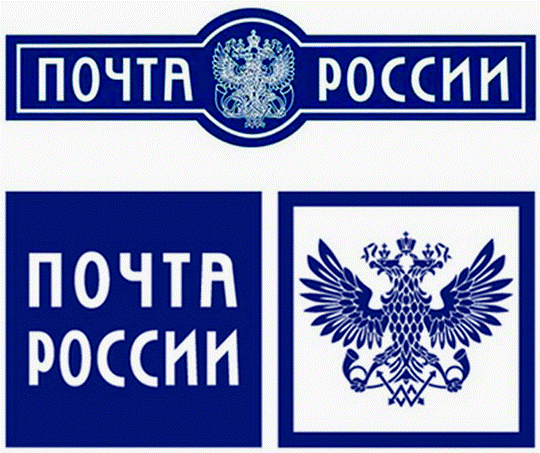 ПОЧТА
ТЕЛЕВИДЕНИЕ
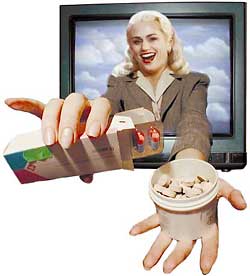 Цена и ценообразование
Цена– это количество денег, запрашиваемых за товар или услугу.Цена– это сумма тех ценностей, которые потребитель отдает за право обладать или использовать соответствующий товар или услугу.
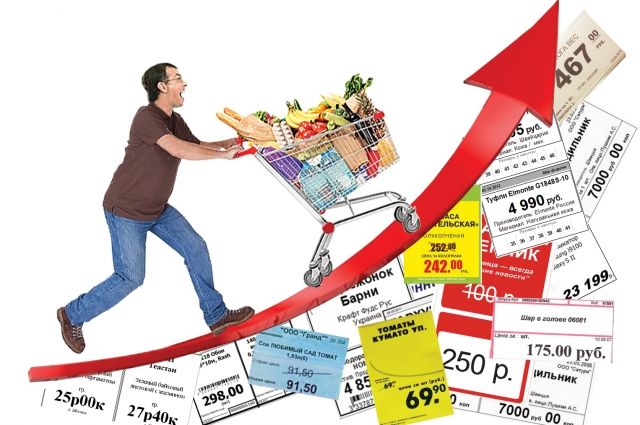 20
21.06.2017
ФУНКЦИИ ЦЕН
УЧЕТНО-АНАЛИТИЧЕСКАЯ
СТИМУЛИРУЮЩАЯ
способствует рациональному использованию  ресурсов,   эффективности хозяйствования,     доходности при развитии прогрессивных методов хозяйствования
Обеспечивает учет, измерение, прогнозирование затрат на производство продукции и услуг
РАСПРЕДЕЛИТЕЛЬНАЯ
РЕГУЛИРУЮЩАЯ
влияет на распределение ресурсов, перераспределение доходов на различных уровнях и внутри них
обеспечивает сбалансированность между спросом и предложением, между субъектами экономики, регионами и т.д.
21
ВИДЫ ЦЕН
По роли в экономической сфере;
По способу установления и регулирования;
По характеру обслуживаемого оборота;
По степени зависимости;  
По способу фиксации;
По степени обоснованности;
По времени действия;
По возмещению транспортных расходов;
По стадии формирования;
Современные трактовки цен.
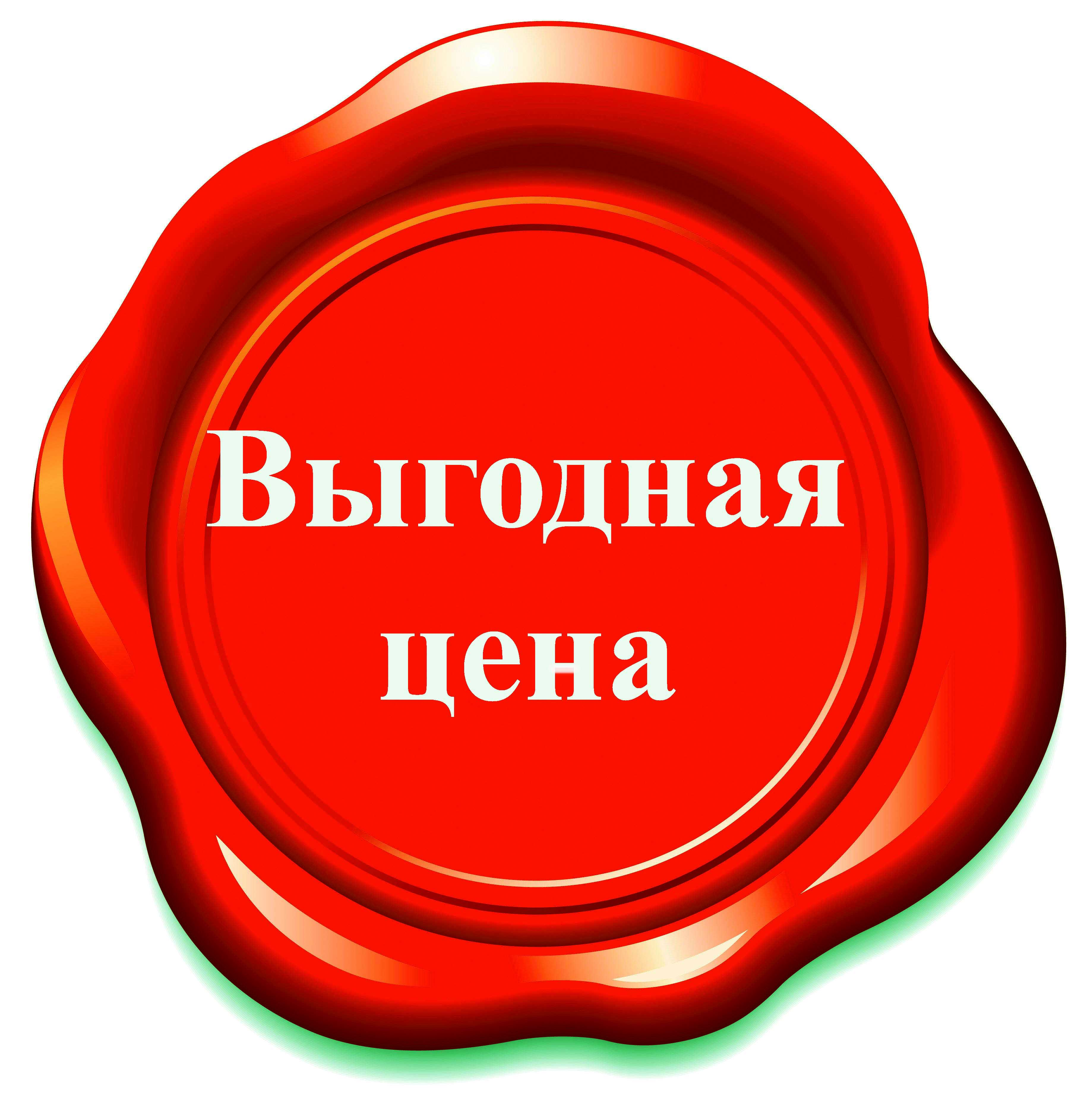 22
ЦЕНЫ по роли в экономической сфере
Производственные – цены, по которым реализуется продукция и предоставляются услуги предприятиями и организациями, как правило, другим предприятиям и организациям;

Потребительские – цены, по которым реализуется продукция и предоставляются услуги для населения.
23
ЦЕНЫпо способу установления и регулирования
Государственные  - фиксируемые и регулируемые;

Договорные;

Свободные.
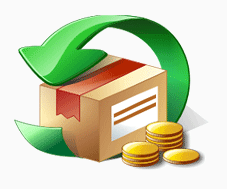 24
ЦЕНЫ по характеру обслуживаемого оборота
Оптовые и розничные промышленные;
Закупочные сельскохозяйственные;
Сметная и договорная в строительстве;
Цены и тарифы на услуги населению;
Транспортные тарифы.
25
ЦЕНЫ по степени зависимости
ЦЕНЫ по способу фиксации
Свободные;
Регулируемые;
Фиксируемые.
Контрактные;
Трансфертные;
Биржевые;
Аукционные;
Цены торгов.
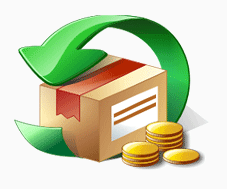 26
21.06.2017
ЦЕНЫ по степени обоснованности
ЦЕНЫ по времени действия
Базисные;
Справочные;
Прейскурантные;
Фактические;
Цены потребления.
Постоянные;
Текущие;
Скользящие;
Сезонные;
Ступенчатые.
27
21.06.2017
ЦЕНЫ по стадии формирования стоимости продукта
Торговые надбавки
РОЗНИЧНАЯ ЦЕНА
Посреднические надбавки
ОПТОВО-ПОСРЕДНЧЕСКАЯ ЦЕНА
ОПТОВАЯ ОТПУСКНАЯ ЦЕНА ПРЕДПРИЯТИЯ
Акцизы, НДС
Прибыль
ПРОИЗВОДСТВЕННАЯ ЦЕНА ПРЕДПРИЯТИЯ
Себестоимость
28